General Updates



July 10, 2023
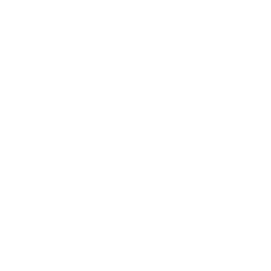 Agenda
Next County Commissioner Redistricting Commission dates
Deadline Status
Follow-up
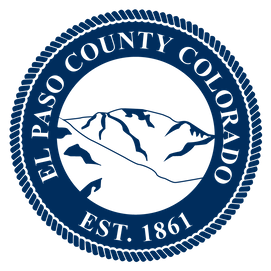 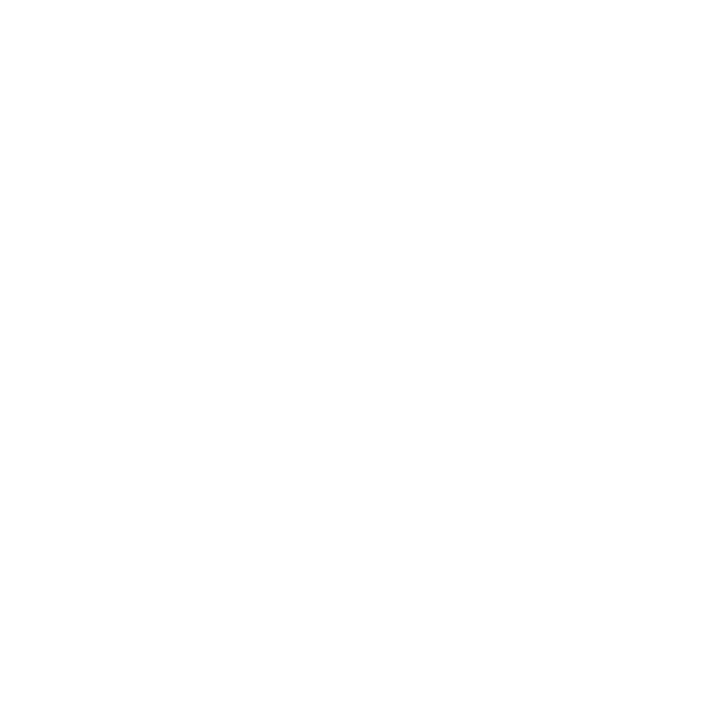 Next Redistricting Commission Meeting Dates
Next Redistricting 
Commission Meeting Dates
Monday, July 17, 2023; 9:00 am; District 5; 
Location: Regional Development Center, 2880 International Cir., Colorado Springs, CO 80910
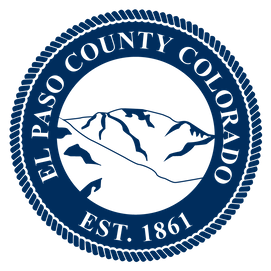 Possible Subsequent Redistricting 
Commission Meeting Dates
Thursday, July 27, 2023; 5:30 pm*
Wednesday, Aug. 2, 2023; 1:00 pm*
Friday, Aug. 4, 2023; 9:00 am
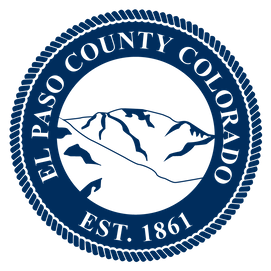 Next Redistricting 
Commission Meeting Dates
Tuesday, August 8, 2023; 5:30 pm
Purpose: designate finalist map options

Tuesday, August 15, 2023; 1:00 pm 
Purpose: adopt final map from among the finalists

*All subsequent meetings will be held at: 
Centennial Hall, 200 S. Cascade Ave., 
Colorado Springs, CO 80903
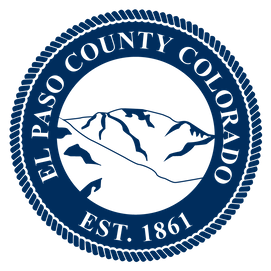 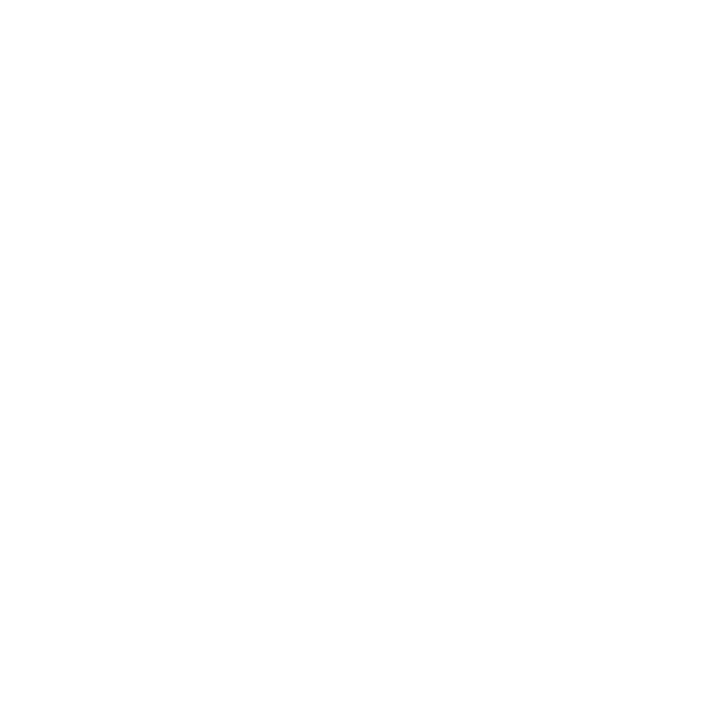 Deadline Status
July 21, 2023
Last day for public to submit plans via website
Aug 4, 2023
All five public hearings held (one in each Commissioner district)
May 12, 2023
Create website for residents 
to submit testimony & proposed maps
Deadline Status
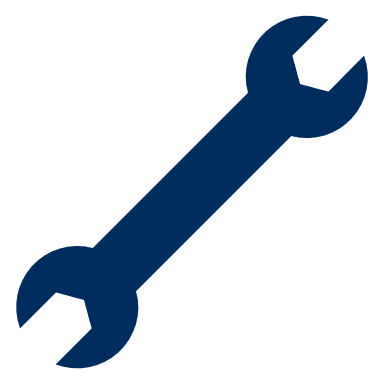 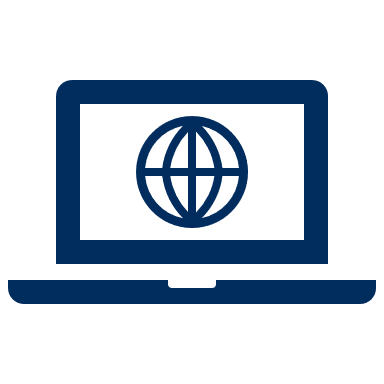 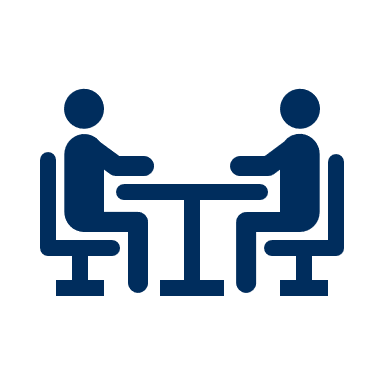 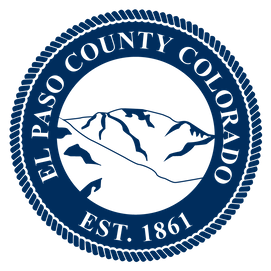 Completed
Open
In-progress
August 11, 2023
Last date for written public comment on proposals
August 15, 2023
Proposed date of 
final adoption of plan
August 8, 2023
Deadline for additional plans by redistricting commission
Deadline Status
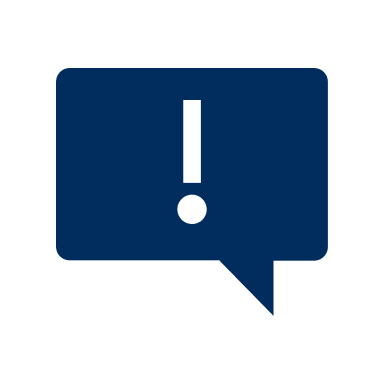 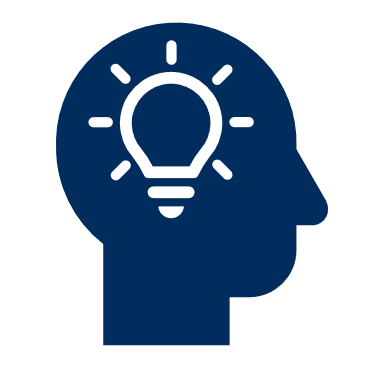 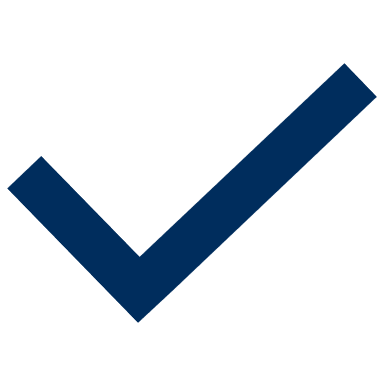 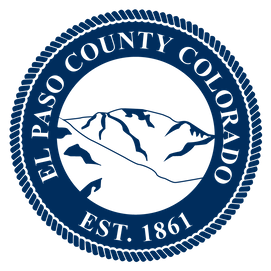 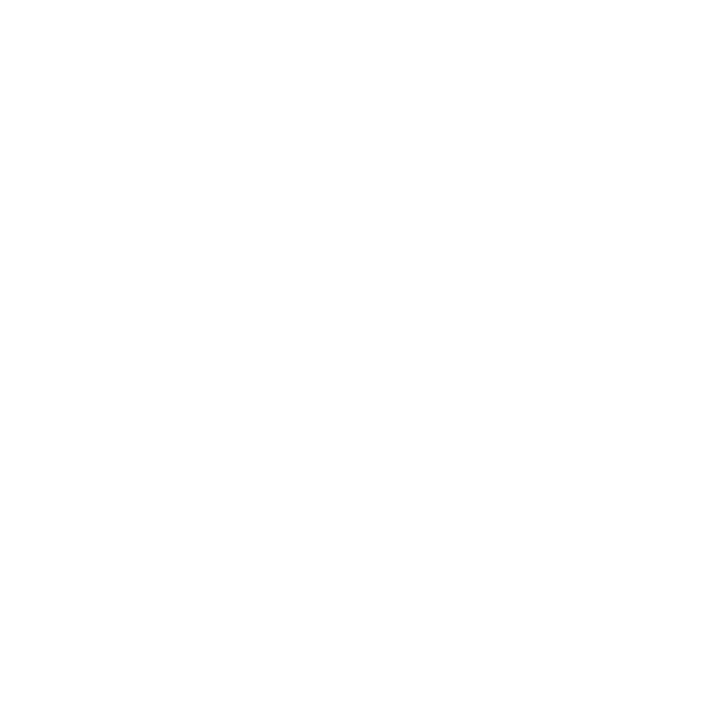 Follow-Up
Follow-Up
Information posted per direction received:
2020 Census Demographic Data Map Viewer
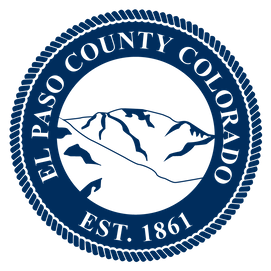 Questions?
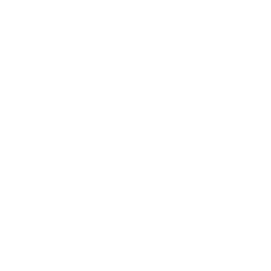